ИЗМЕНЕНИЯ в ОГЭ по русскому языку в 2024году
Подготовила: учитель русского языка и литературы МБОУ Титовская СОШ Осипчук Татьяна Николаевна
Заданий  стало
не 9, а 13
Задание 1 
Изложение само по себе не изменилось, но получить за него теперь можно не 7, а 6 баллов (3 балла - > 2 балла за сжатие текста).
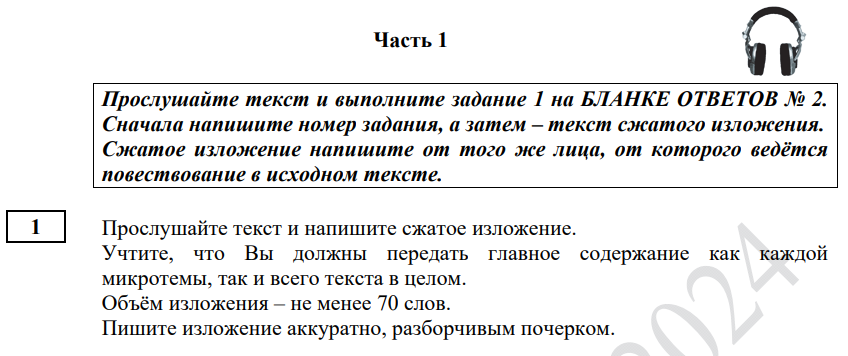 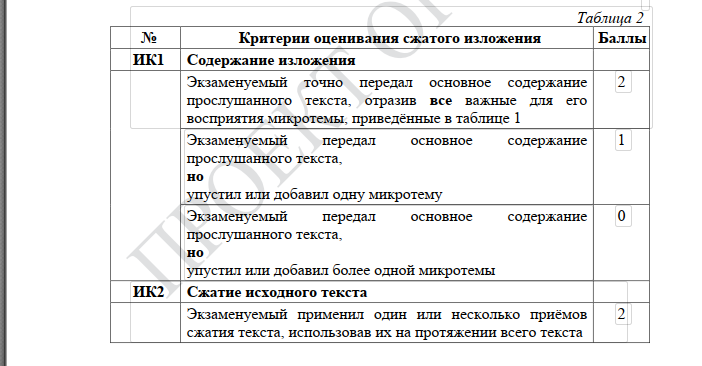 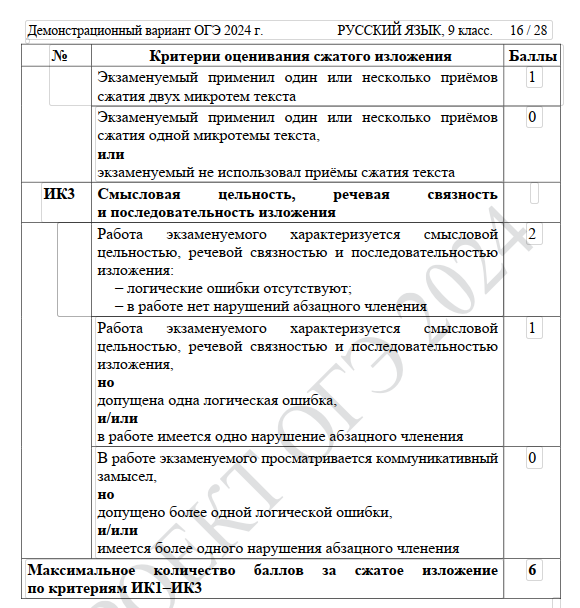 Тестовая часть
Здания 2 и 3
Оба выполняются по небольшому тексту, помещенному в начале теста.

Задание 2 – необходимо определить, какие сочетания слов в действительности являются грамматическими основами, а какие – нет. 
Количество правильных ответов – более одного. 
Такое задание уже было в ОГЭ несколько лет назад.

Задание же 3 - теперь включает в себя различную информацию по синтаксису: односоставное или двусоставное предложение, тип сказуемого, связь частей сложного предложения, разные виды осложнений и т.д.,  кроме конкретного состава грамматических основ.
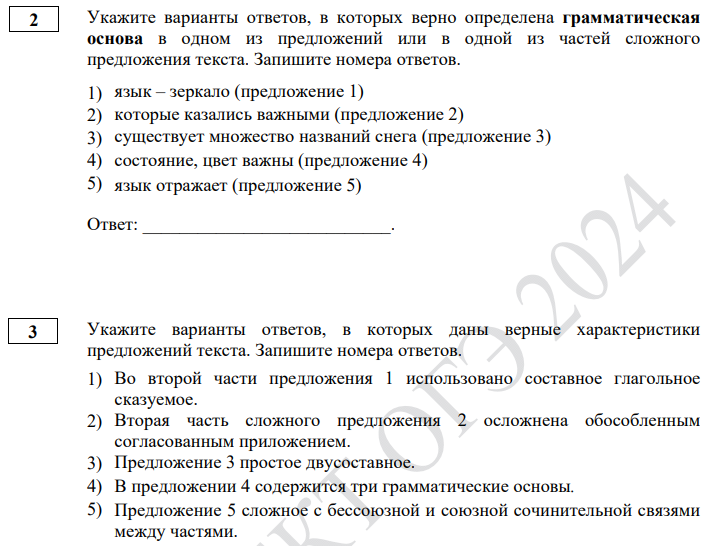 Задание 4(новое)
Задание 4 очень похожее на 8 задание из ЕГЭ. 
Нужно сопоставить правило и пример к нему, причем примеров больше, чем правил.
Используются пять предложений из  того же текста (они внесены в правый столбик). Из них надо выбрать примеры к трём пунктуационным правилам, приведённым в левом столбике.
оценивается  в 1 балл, как и все остальные тестовые задания
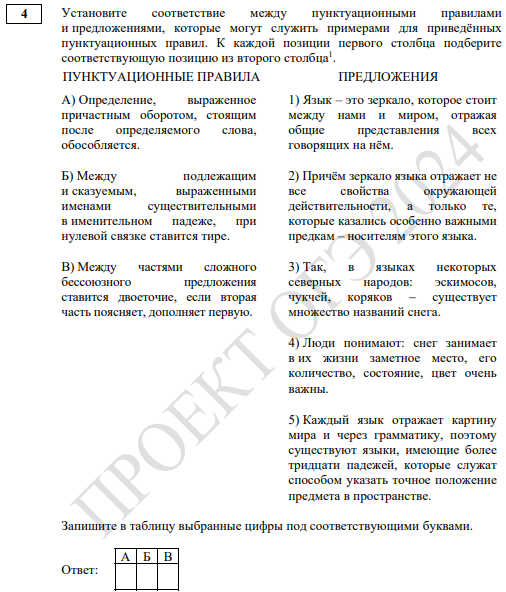 Задание 5
это прежнее задание 3 
(надо расставить знаки препинания и указать цифры, на месте которых вставили определённый знак)
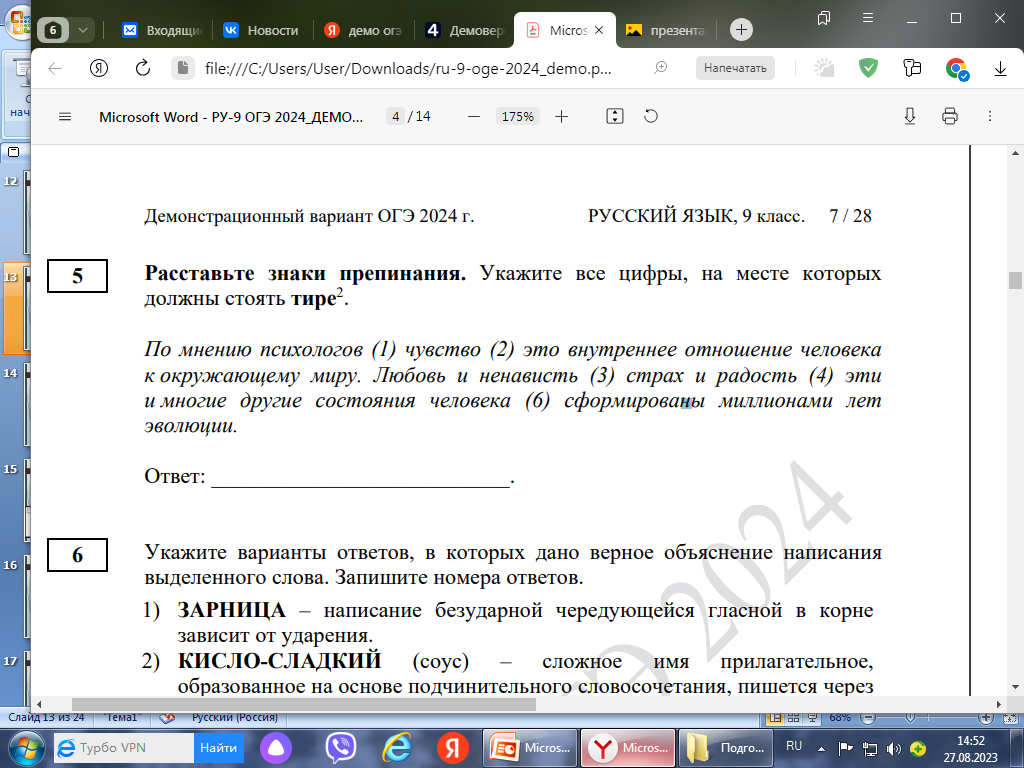 Задание 6 – это прошлогоднее задание 5 (орфография)
Задание 7 новое
Оно также посвящено орфографическим навыкам и построено по принципу обновлённого задания 5.
В микротексте пропущены буквы, пропуски пронумерованы. Надо внести в бланк ответов те цифры, на месте которых пишется определённая буква (например, И). Пропуски в разных морфемах: приставка, корень, суффикс, окончания разных частей речи.
Задание 8 новое
Надо поставить слово в правильную форму (вставить в указанное предложение).
 Например, выбор формы слова «яблок» или * «яблоков», «бухгалтеры» или * «бухгалтера» (в демоверсии надо поставить во множественное число слово «тренер»). Одновременно проверяется понимание грамматического строя предложения: форма задана его структурой, а не описанием. Многим это понятнее, чем «Р.п. мн.ч.», например.
Задание 9
Задание 9 – это прежнее задание 4
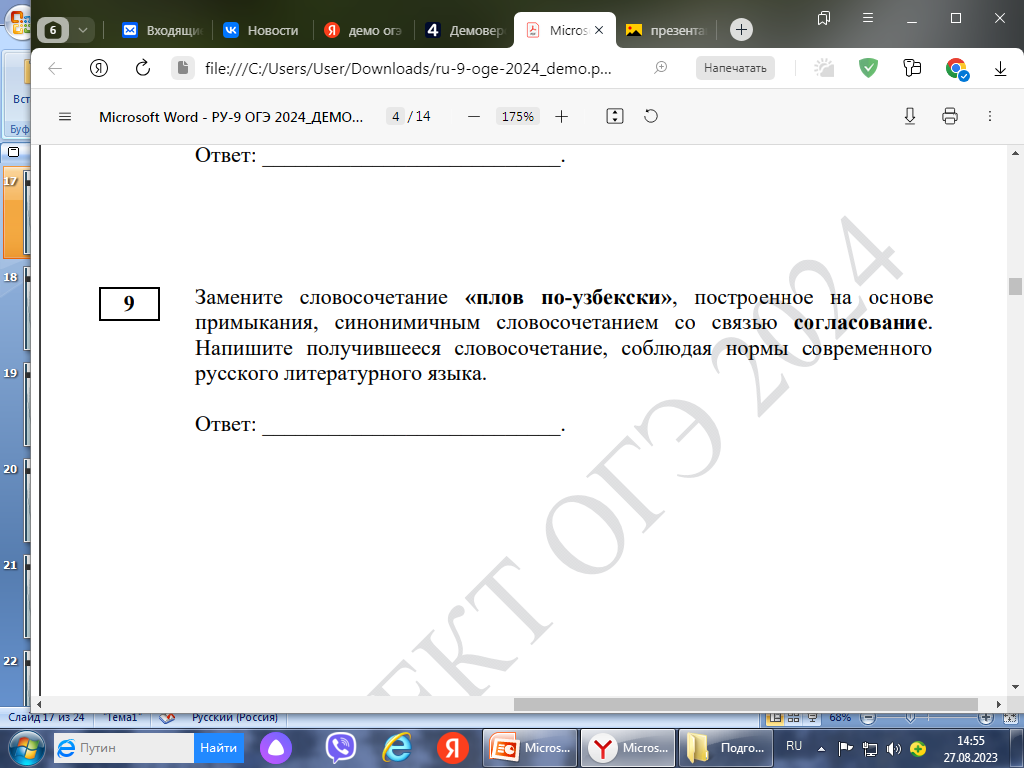 Задания 10, 11
Задания 
        после основного текста такие же, но с другими номерами 6 -10, 7 - 11
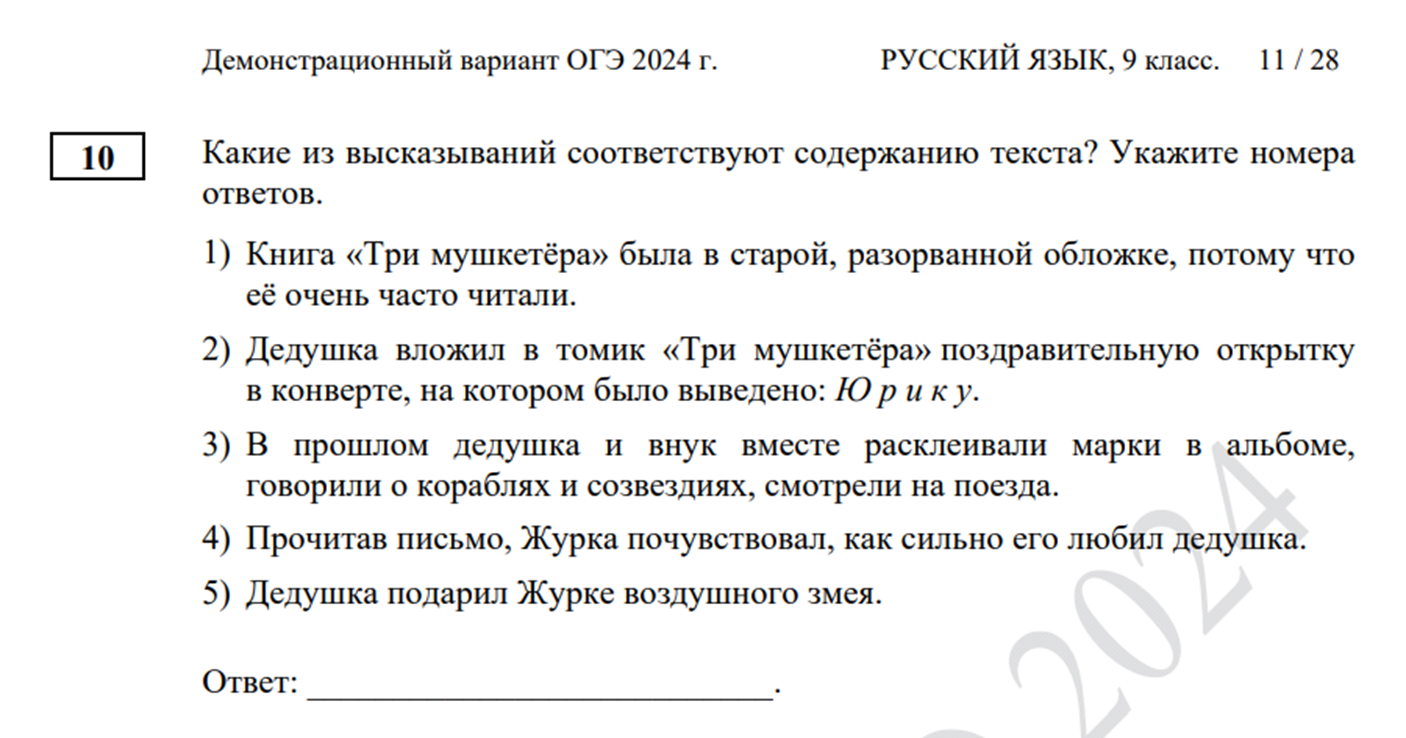 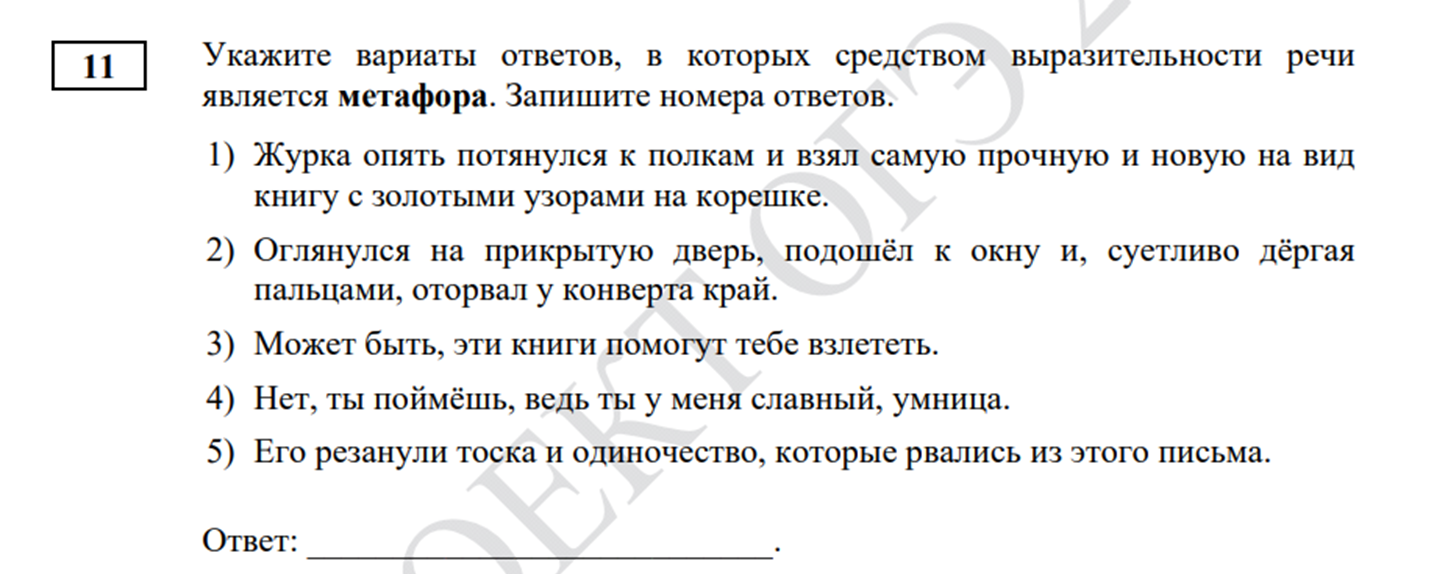 Задание 12 (8)
Задание 12  похоже на прежнее 8, но стало сложнее.
Если раньше слово, которое надо заменить стилистически нейтральным было дано в формулировке задания, то теперь слово с заданной характеристикой надо сначала найти в указанном отрывке.
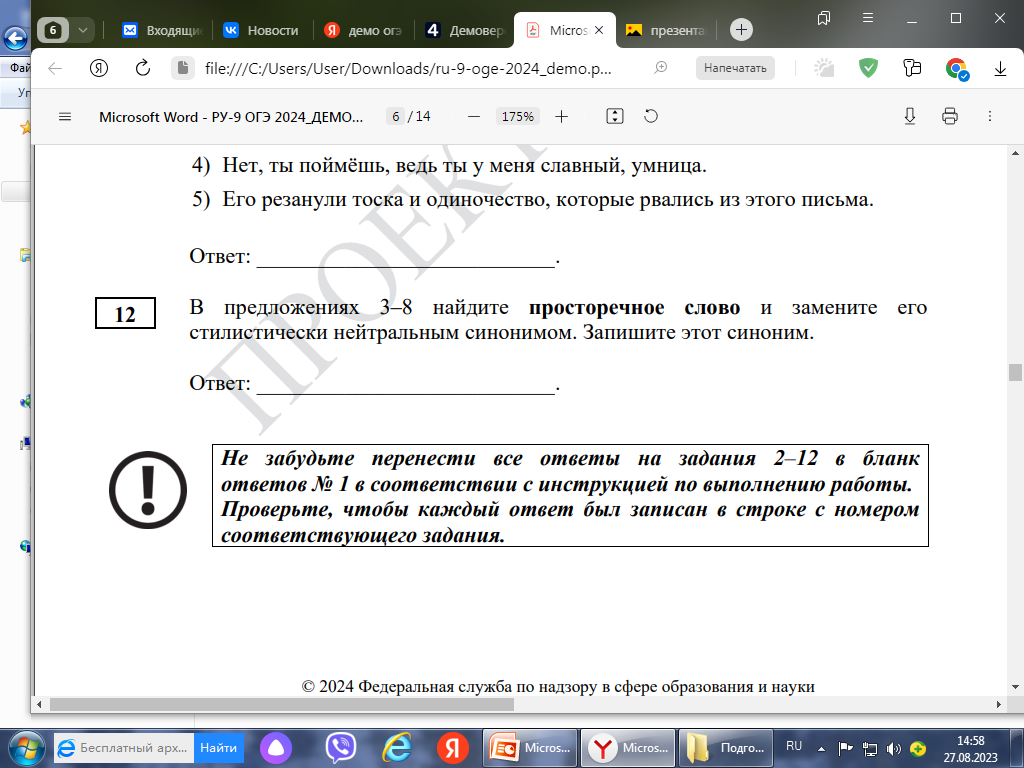 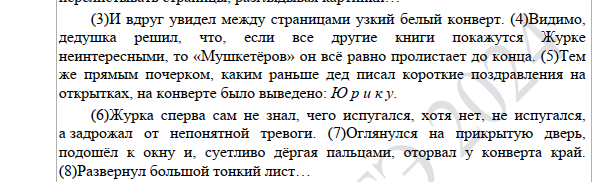 Задание 13
Сочинение под  номером 13 (13.1, 13.2 и 13.3). 
Формулировки почти такие же, как и были. НО есть небольшая разница!
Изменена формулировка 13.3 
указана тема (тоже в форме вопроса), а потом предложено дать определение и прокомментировать.
Аргументы требуются всё такие же: один из текста, второй «из жизни»
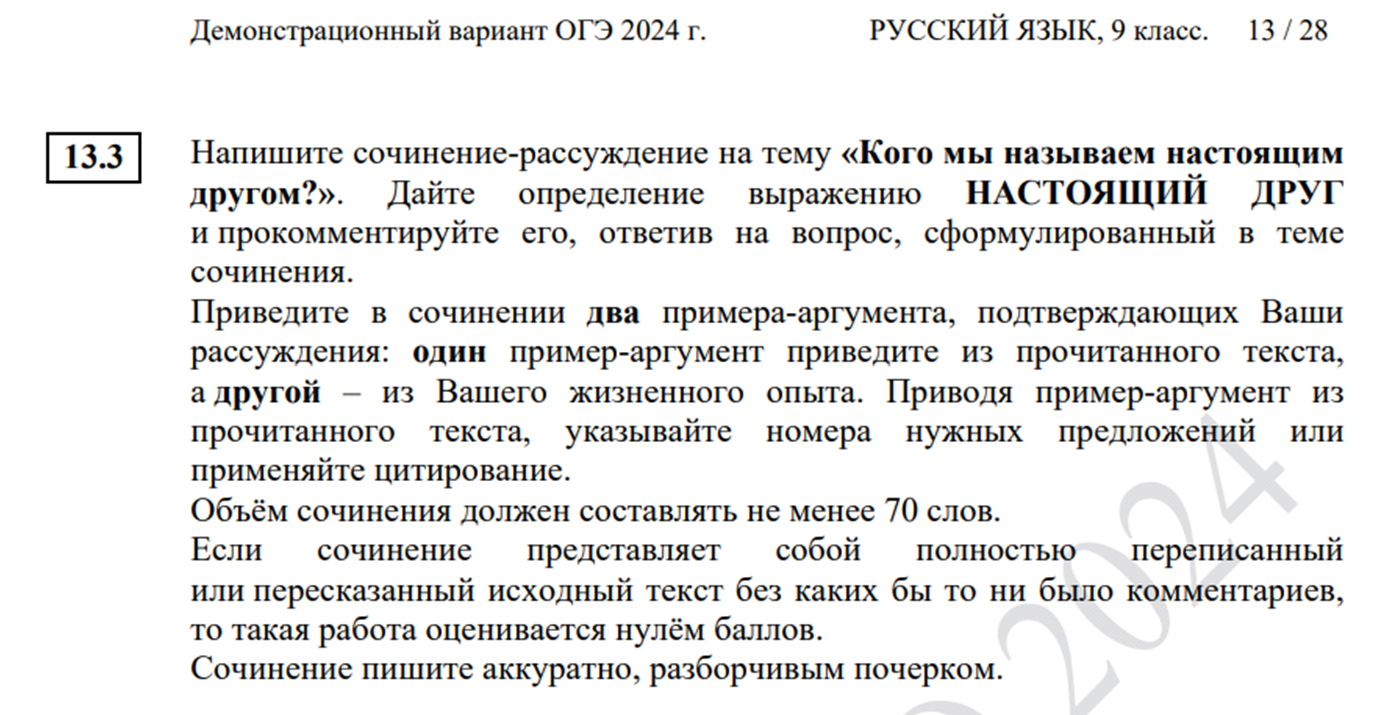 Сочинение оценивается теперь не 9, а  7 баллами.
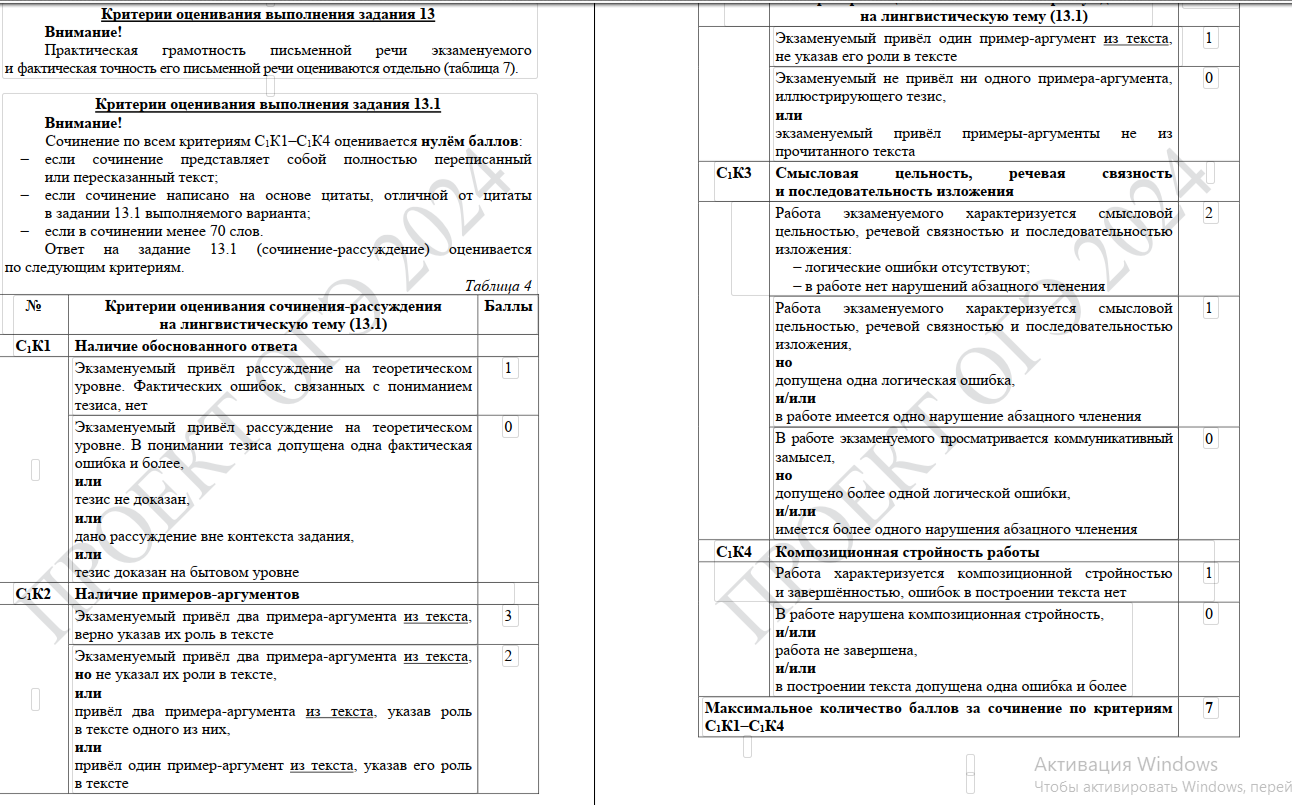 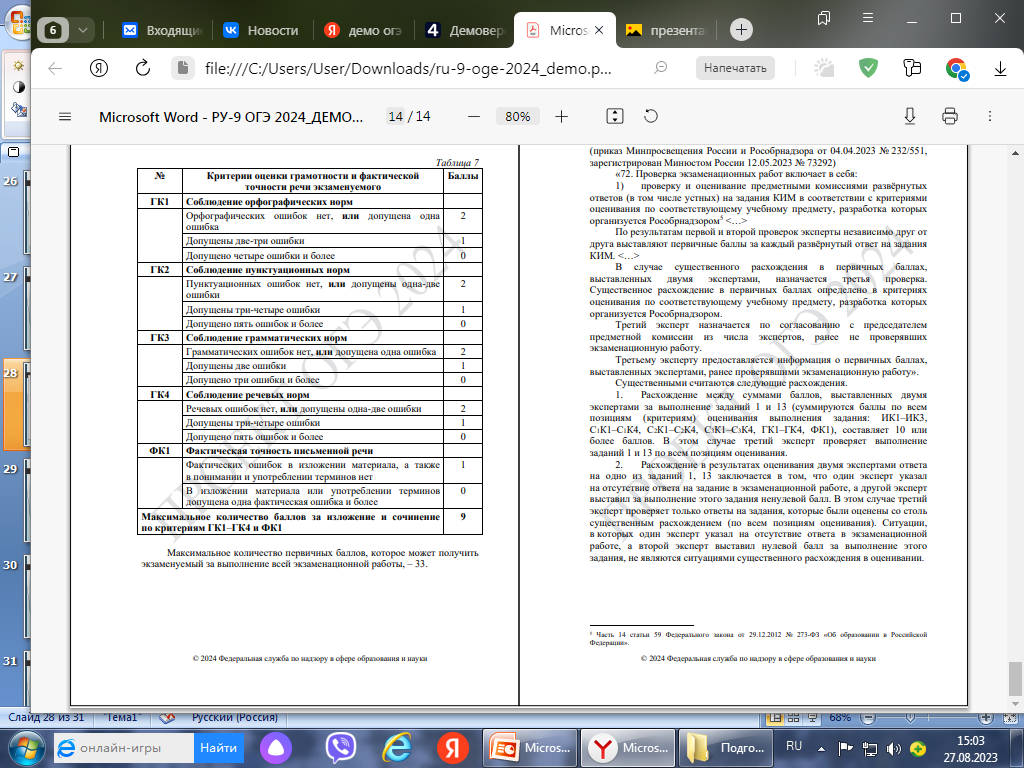 ВСЕГО БАЛЛОВ
Изложение максимальный балл - 6. балловЗа задания с кратким ответом - 11 баллов.За сочинение - 7 баллов.За практическую грамотность и фактическую точность письменной речи в изложении и сочинении -9 баллов 
Итого максимум 33 балла.
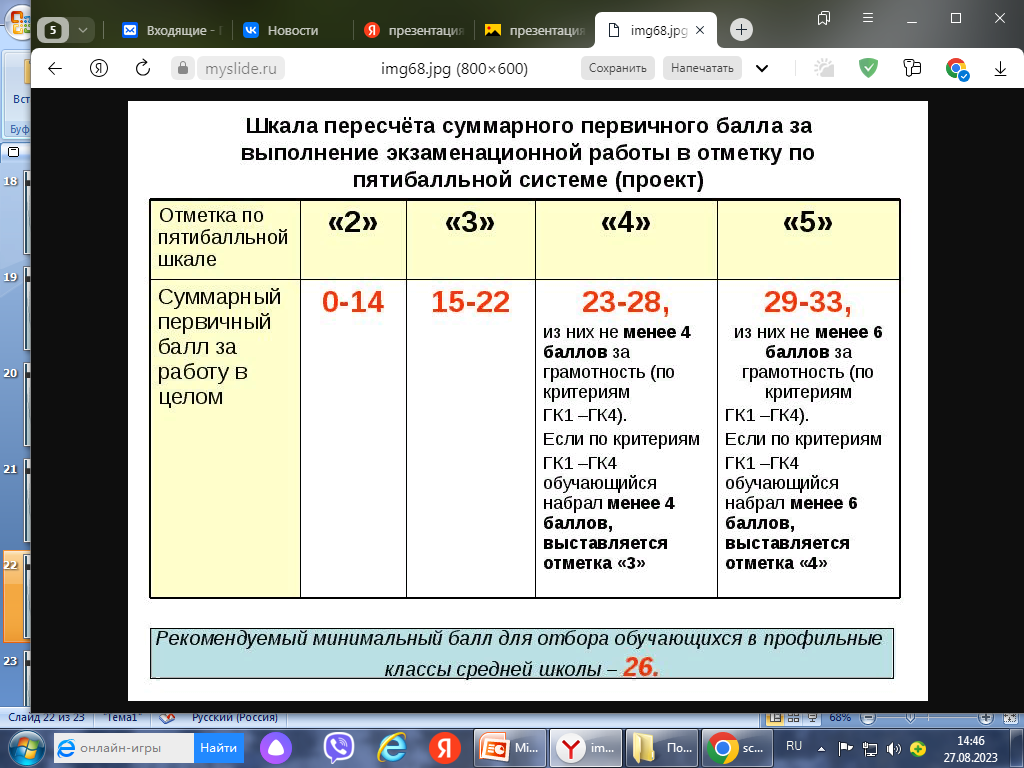